Portálové systémy I.
Přednáška č. 3
Jan Górecki
gorecki@opf.slu.cz
Iframe
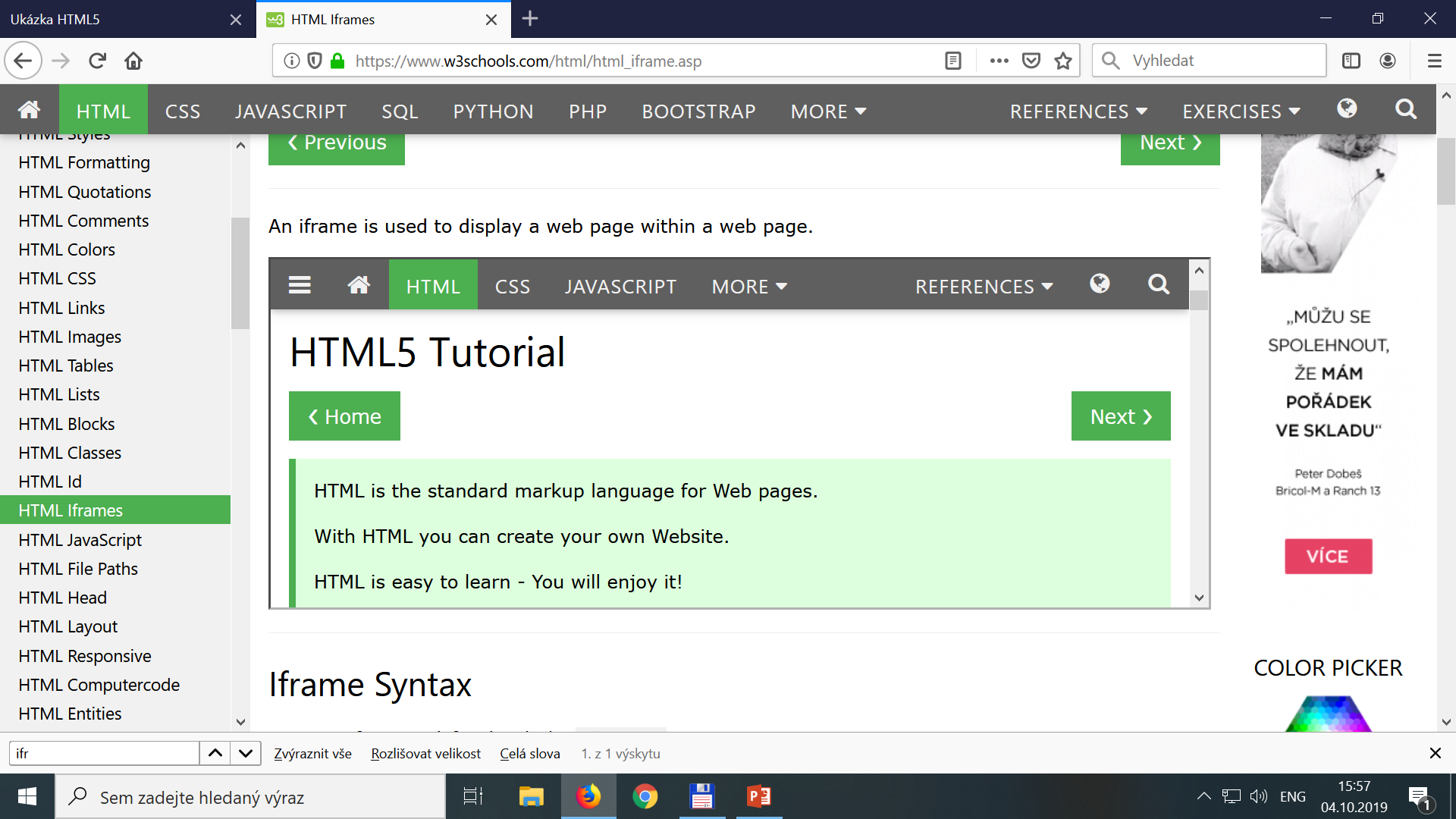 Iframe
<iframe src="URL"></iframe> 
<iframe src="demo_iframe.htm" height="200" width="300"></iframe> 

Iframe jako cíl pro odkaz:
<iframe src="demo_iframe.htm" name="iframe_a"></iframe><p><a href="https://www.w3schools.com" target="iframe_a">W3Schools.com</a></p>
Iframe
<html>
<head>
  <title>Stránka s externím stylopisem</title>
  <link rel="stylesheet" type="text/css" href="style.css">
</head>
<body style="text-align: center">
  <div id="hlavicka">hlavicka </div>
  <table>
    <tr>
      <td>
        <div id="levy">leve menu</div>
      </td>
      <td>
        <div id="obsah"><iframe src="info.html" align="middle" width=600 height =500 name="hlavni"></iframe></div>
      </td>
    </tr>
  </table>
</body>
</html>
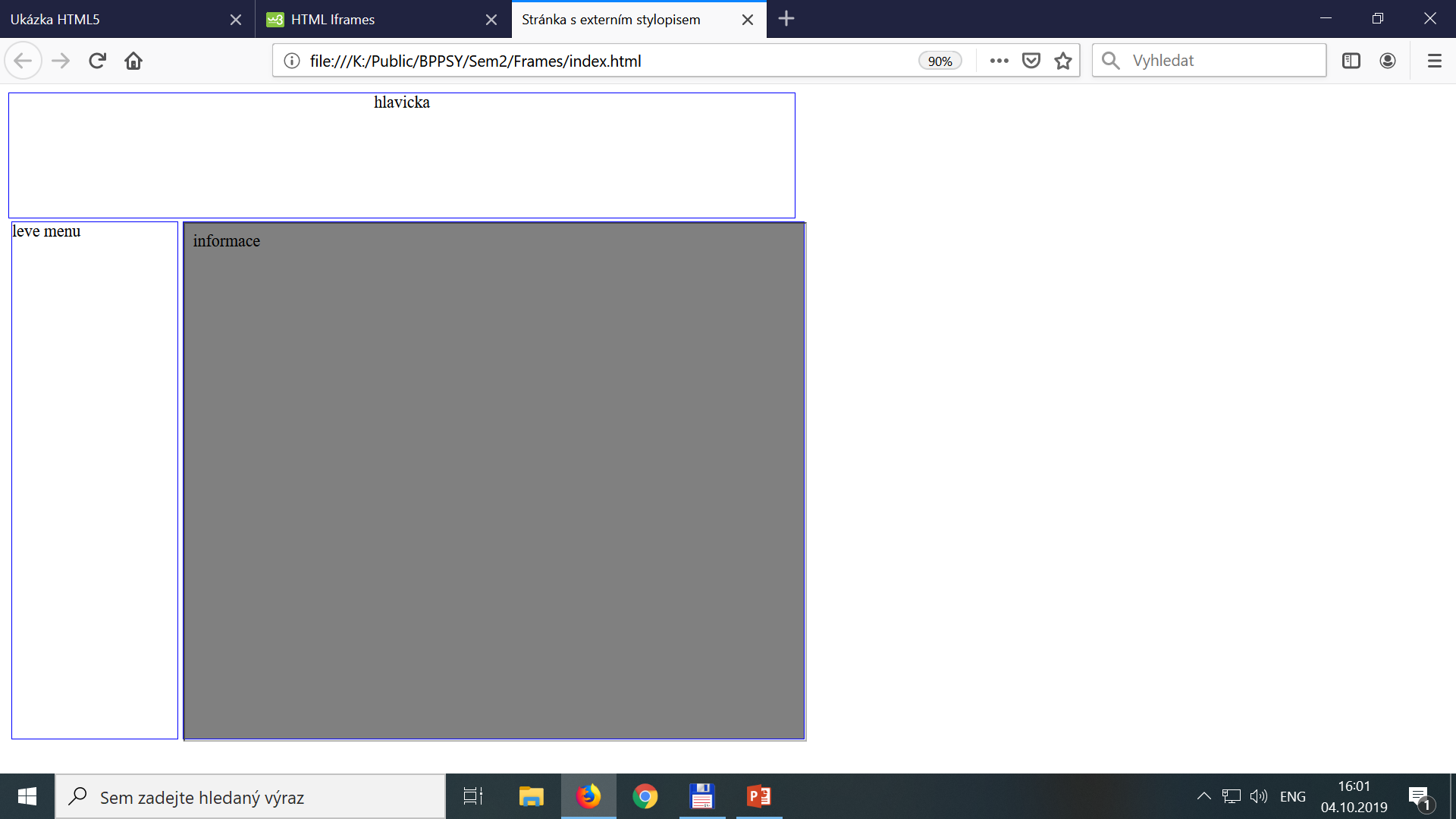 Kaskádové styly (Cascading Style Sheets, CSS)
jazyk pro popis způsobu zobrazení stránek napsaných v jazycích HTML, XHTML nebo XML
navržen standardizační organizací W3C
dne 7. června 2011 byla dokončena revize CSS 2.1 a pracuje se na verzi CSS3
hlavním smyslem je umožnit návrhářům oddělit vzhled dokumentu od jeho struktury a obsahu
Syntaxe CSS
Definice kaskádových stylů sestává z několika pravidel
Každé pravidlo obsahuje selektor a blok deklarací
Každý blok deklarací pak obsahuje seznam deklarací oddělených středníky ;
každá deklarace sestává z identifikátoru vlastnosti, následuje dvojtečka : a hodnota vlastnosti
Příklad CSS pravidla
selektor
body { 
background-color: grey;
color: black; 
padding: 15px; 
}
blok deklarací
identifikátor vlastnosti
hodnota
Selektory
CSS definuje mnoho různých selektorů, které obvykle můžeme kombinovat
table – Tyto deklarace budou platit pro všechny výskyty elementu table. 
table p – Tyto deklarace budou platit pro všechny elementy p, které se nachází v elementu table, v jakékoliv hloubce.
table>div – Tyto deklarace budou platit pro všechny elementy div, které jsou přímými potomky elementu table.
Selektory 2
.trida – Tyto deklarace budou platit pro všechny elementy, které mají v HTML nastavenou třídu trida. To se provádí pomocí HTML atributu class.
#id – Tyto deklarace budou platit pro všechny elementy, které mají v HTML nastavený identifikátor id. To se provádí pomocí HTML atributu id.
sel1, sel2, sel3 – Selektory můžeme seskupovat pomocí čárek. Následující deklarace pak budou platit pro všechny selektory.

Př:
http://www.w3schools.com/html/html_classes.asp
Připojení kaskádových stylů do HTML stránky
Přímý inline zápis stylu pomocí atributu style:
<p style="color: red; text-decoration: underline">Tento odstavec bude červený a podtržený.</p>
Připojení kaskádových stylů do HTML stránky
Zápis stylů do elementu style. Takové styly se aplikují na celou stránku podle předepsaných selektorů. 

<style type="text/css"> 
#hlavicka { 
width: 200px; 
height: 450px; 
} 
</style>
Připojení kaskádových stylů do HTML stránky
Připojení externího souboru pomocí elementu link.

<head> 
<link rel='stylesheet' href='styly.css' type='text/css'> 
</head>
Návrh vzhledu stránek pomocí CSS
<style type="text/css">
p    {font-family:verdana}
a        {text-decoration: none}
a:link   {color: green}
a:visited {color: navy}
a:active {color: black}
a:hover  {color: red; text-decoration: underline}
h2     {color: blue; font-style: italic}
h1    {color: green; text-align: center}


#obsah {position: absolute; width: 500px; top: 120px; left: 150px;text-align: center;background-color:grey }
#hlavicka {position: absolute; width: 760px; height: 120px; top: 0px; left: 0px;text-align: center }
#levy {position: absolute; width: 150px; top: 120px; left: 0px}
#pravy{position: absolute; width: 110px; top: 120px; left: 650px}
</style>
Návrh vzhledu stránek pomocí CSS
<html>
<head>
  <title>Stránka s externím stylopisem</title>
  <link rel="stylesheet" type="text/css" href="calculator.css"><!-- to je ono -->
</head>
<body>
  <div id="obsah">Obsah s jakkoli divokým kódem a s patičkou<p>.<p>.<p>.<p>.<p>.<p>.<p>.<p>.<p>.<p>.<p>.<p>.</div>
  <div id="hlavicka">Hlavička</div>
  <div id="levy">Levý sloupec</div>
  <div id="pravy">Pravý sloupec</div>
</body>
</html>
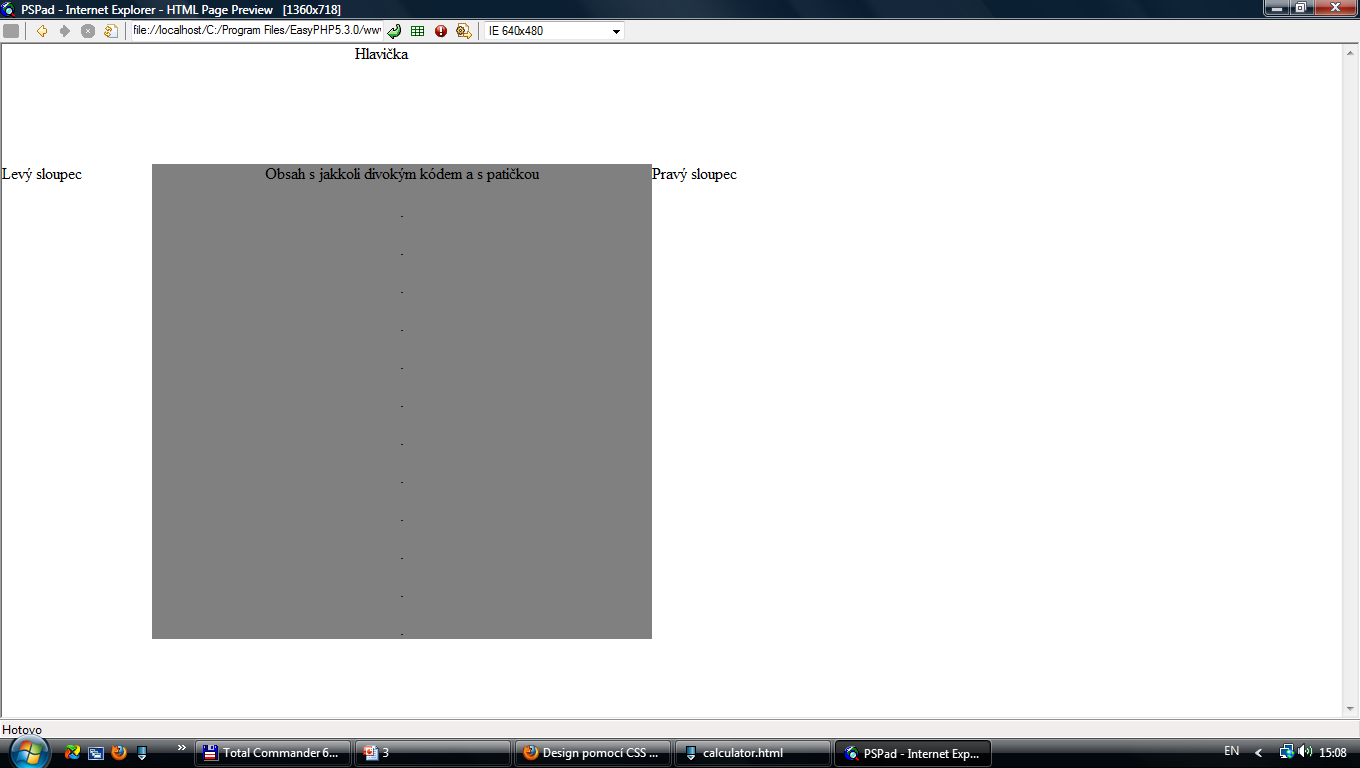 Free šablony a rozvržení
http://www.freewebtemplates.com/
http://www.free-css.com/free-css-layouts/page1.php
http://www.layouts4free.com/free-layouts/ - layouts, grafika, fonty atd.
http://www.mastertemplates.com/
http://html5templates.com
Příklady a učebnice
Jak funguje např. vlastnost „display“?

http://www.w3schools.com/css/css_display_visibility.asp

Background, text, lists, tables
Děkuji za pozornost